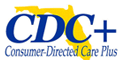 20th Annual Family CAFÉ Conference 2018
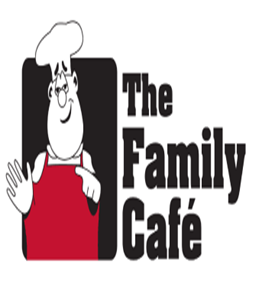 Rick Scott
Governor
Barbara Palmer
Director
[Speaker Notes: Good Afternoon Everyone. I’m Rhonda Sloan, the CDC+ Administrator, the Agency for Persons with Disabilities. I am also a Representative for my daughter who has been on the CDC+ Program since 2001, I live the program each day and hope that you will find this presentation very informational and help you determine if the CDC+ program is right for you. How many people in the audience are already on the program? Or on the waiting list? Let’s begin]
Overview of Presentation
CDC+Tools
Updates
[Speaker Notes: This presentation will provide information about the CDC+ Program tools, and Updates.

One of the best tool CDC+ offers is our website, I will walk through it and show you where to find the information that is available.
We will talk about how to be creative in CDC+
We will show you some of what is too come.]
CDC+ Websitehttp://apd.myflorida.com/cdcplus/
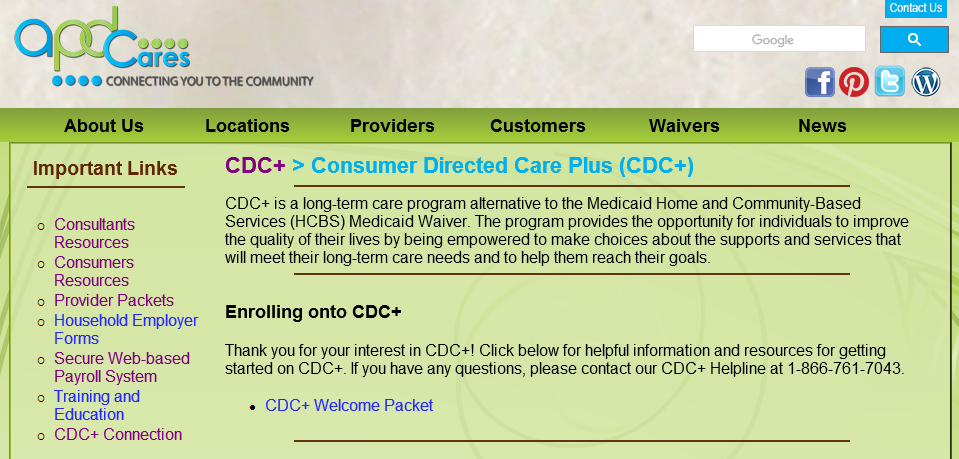 3
[Speaker Notes: Let’s go around the room, how many of you are currently on CDC+.

Florida was one of the first 3 states to have a self directed program. The other 2 were Ark and NJ.

In CDC+ the consumer has “Budget authority” and   “employer authority”.

CDC+ is based on person centered planning which can be described as a plan of life.]
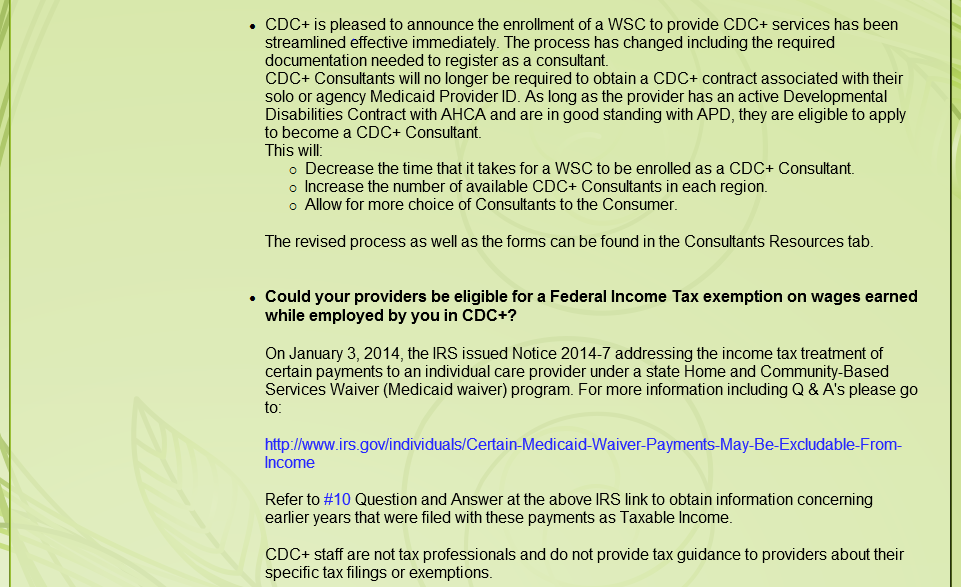 [Speaker Notes: As you continue to scroll down, you will see more announcements]
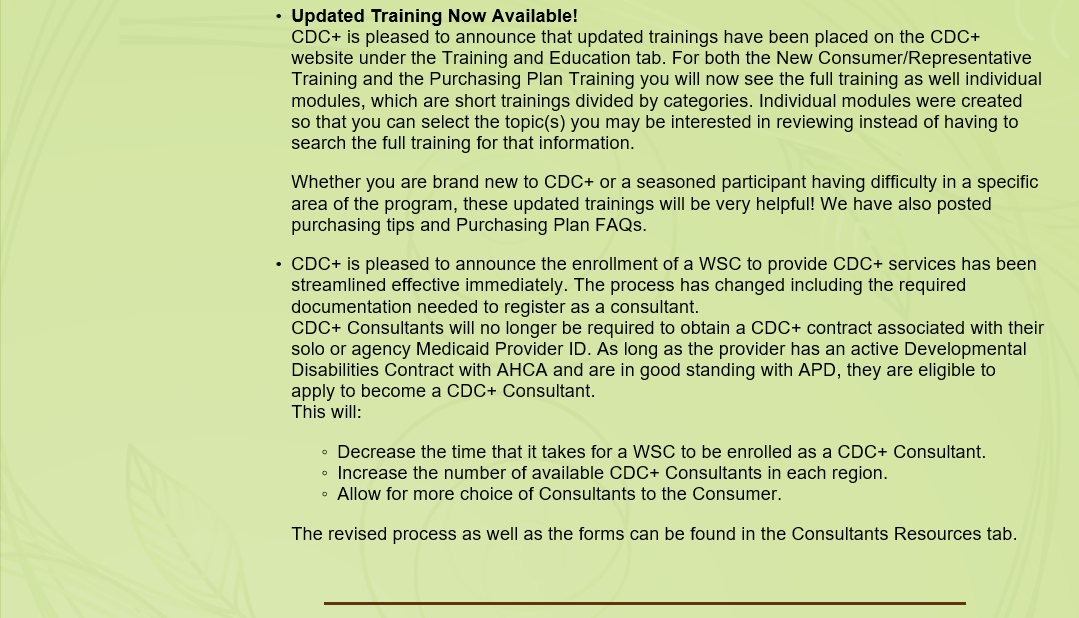 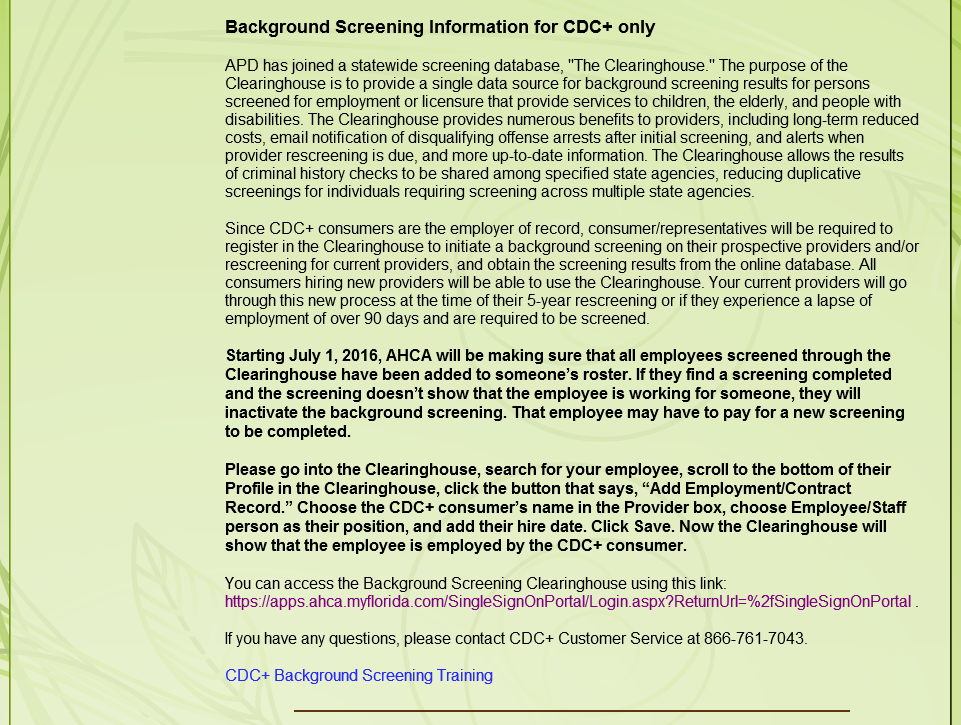 [Speaker Notes: I know there have been issues with the Background Screening clearing house.  We send up all issues that are reported to CDC+.

Be sure to go out on the clearinghouse once a month to keep your account active.]
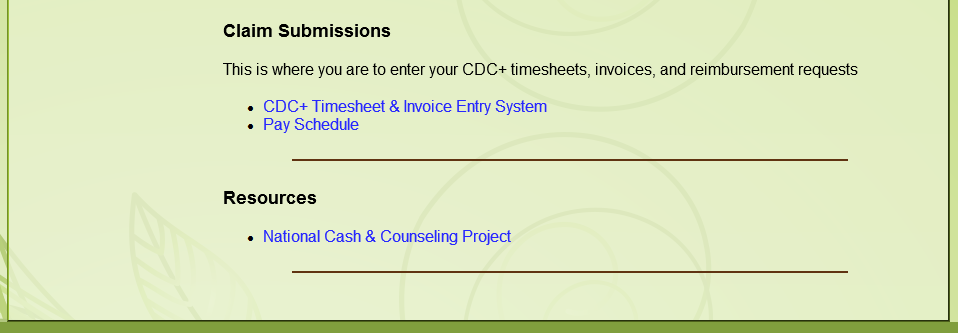 [Speaker Notes: At the bottom of the CDC+ website you will find:
a link to the Timesheet and Invoice Entry System
Current Pay schedule]
IMPORTANT LINKS
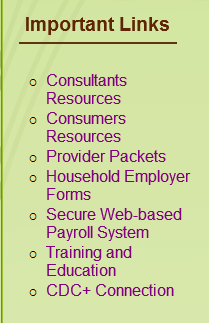 Consumers Resources Link
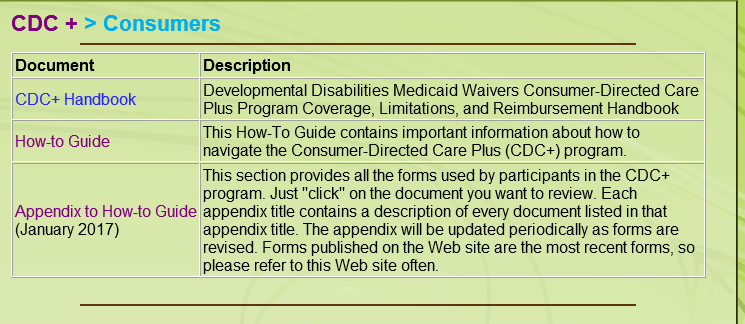 [Speaker Notes: The Consumer quick link is probably the most used by consumers and their representatives.  
The CDC+ Handbook is the rule handbook for CDC+.
It provides definitions, a list of services that can be purchased in CDC+.
description of everything service -
Limitations and special conditions – age requirement of consumer is an example of this 
Provider qualifications – age requirements, training requirements, licenses that may be required
Service type – restricted or unrestricted
The How-to Guide is quick reference tool on how to do certain things in CDC+.
The Appendix to How-To Guide is the forms that are used in CDC+]
Consumers Resources (cont’d)
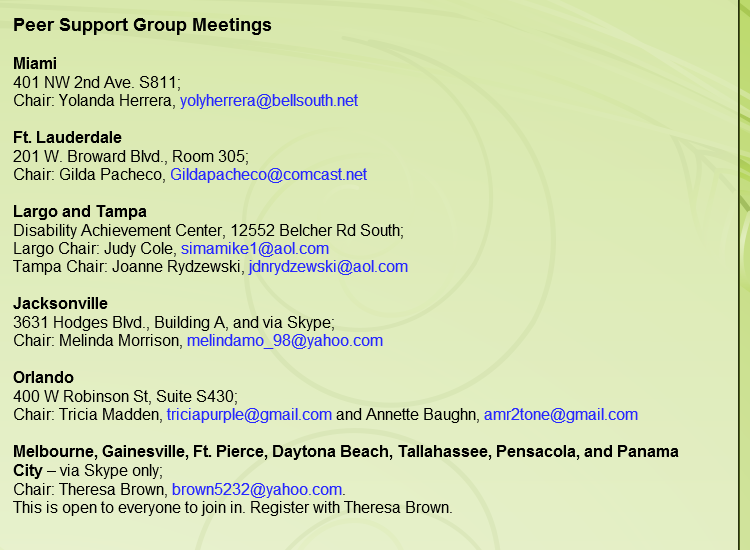 [Speaker Notes: On the consumers quick link, we provide the contact information for the chairs of the peer support groups.  If the peer support group chairs provide CDC+ with the dates and times their meetings are held, they will be listed in the CDC+ Connection newsletter each month.]
Provider Packets Link
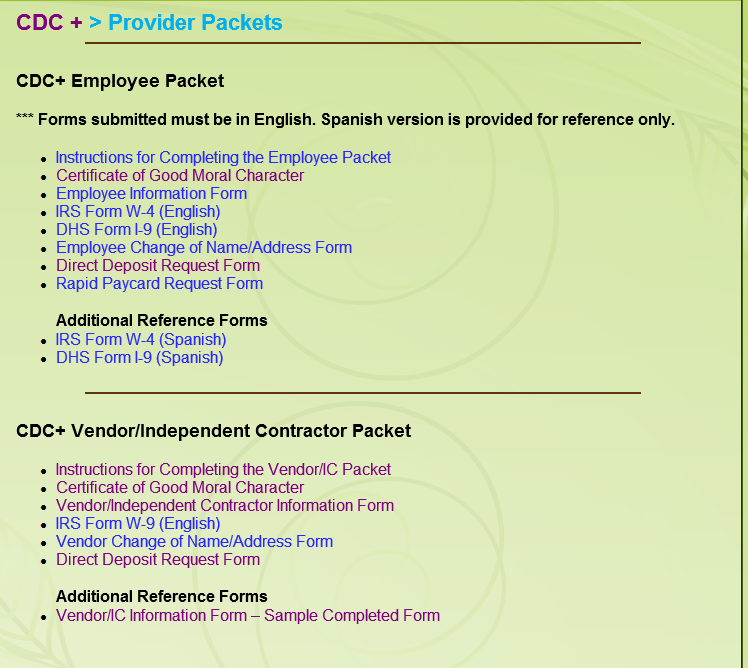 [Speaker Notes: The Packets you would use for your Directly Hired Employees, your independent contractors and Agency Vendors can be found using this quick link.
There are also samples available also]
Household Employer Forms Link
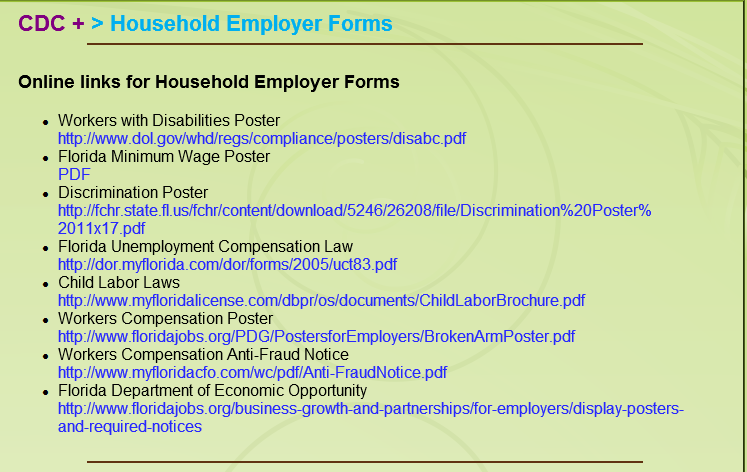 [Speaker Notes: When an individual enrolls into CDC+, they become a domestic household employer.

This quick link will provide all the employer forms that you will need.  Pay close attention to Floridas Child Labor Laws.  

These signs are available in Spanish also on the website

The State of Florida and APDCares.org (APD) do not control or guarantee the accuracy, relevance, timeliness or completeness of information contained on a linked website. 
APD does not endorse the organizations sponsoring linked websites and does not endorse the views they express or the products/services they offer.
APD cannot authorize the use of copyrighted materials contained in linked websites. Users must request such authorization from the sponsor of the linked website.
APD is not responsible for transmissions users receive from linked websites]
Secure Web-Based Payroll  System Link
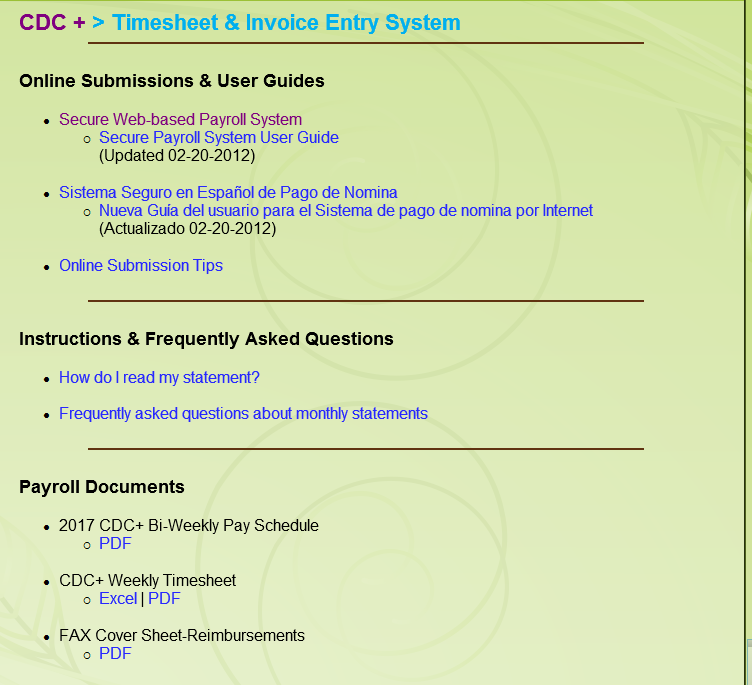 Secure Web-Based Payroll System
Secure Web-Based Payroll          System (cont’d)
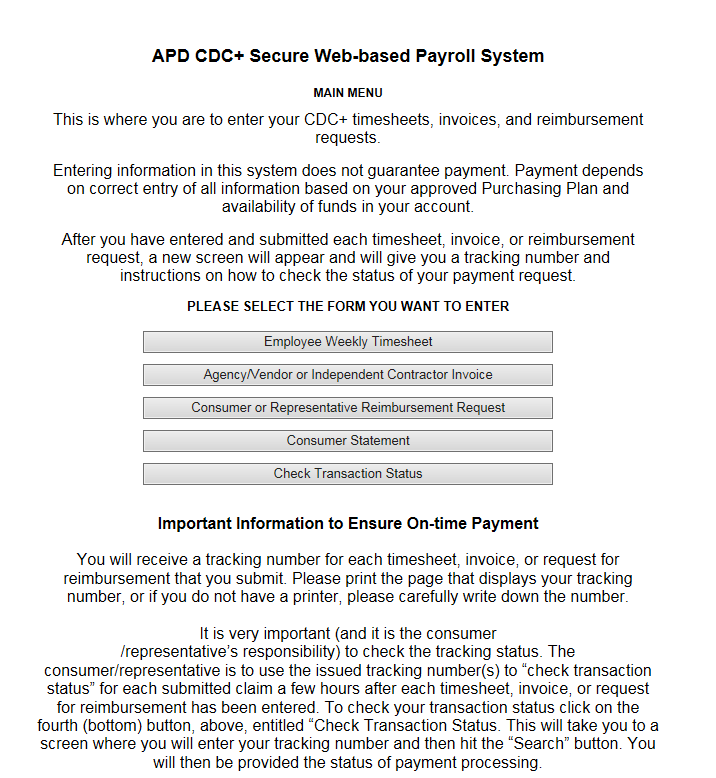 [Speaker Notes: There is also a link to a Spanish version]
Secure Web-Based Payroll              System (cont’d)
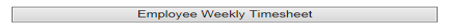 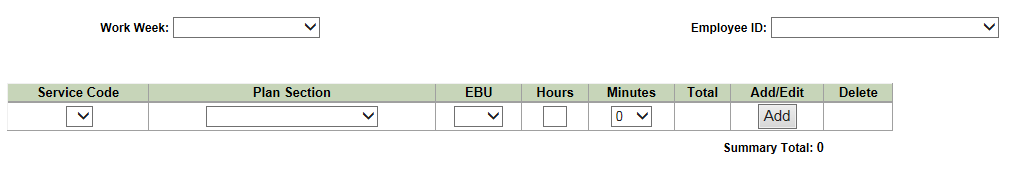 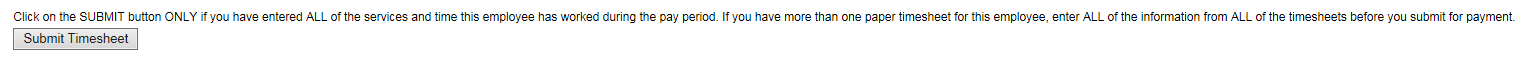 Secure Web-Based Payroll   System (cont’d)
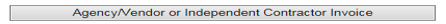 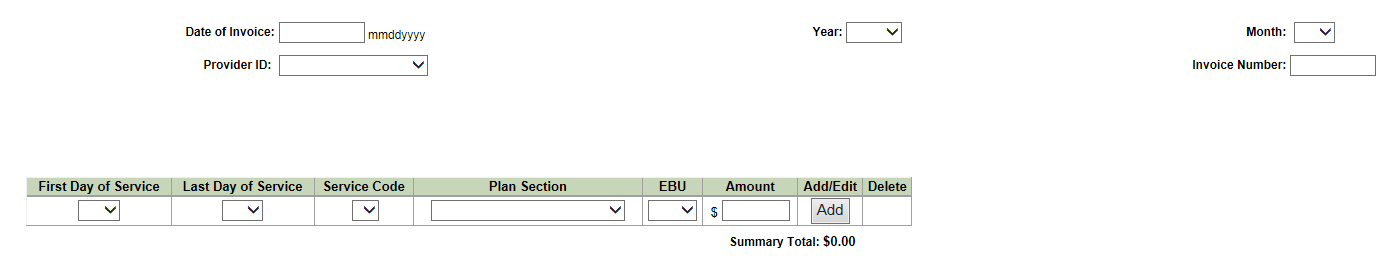 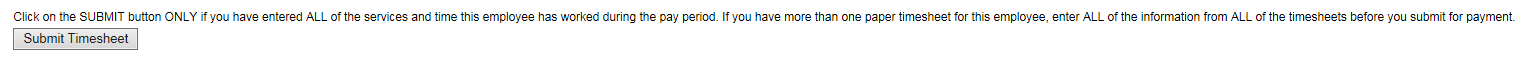 Secure Web-Based Payroll     System (cont’d)
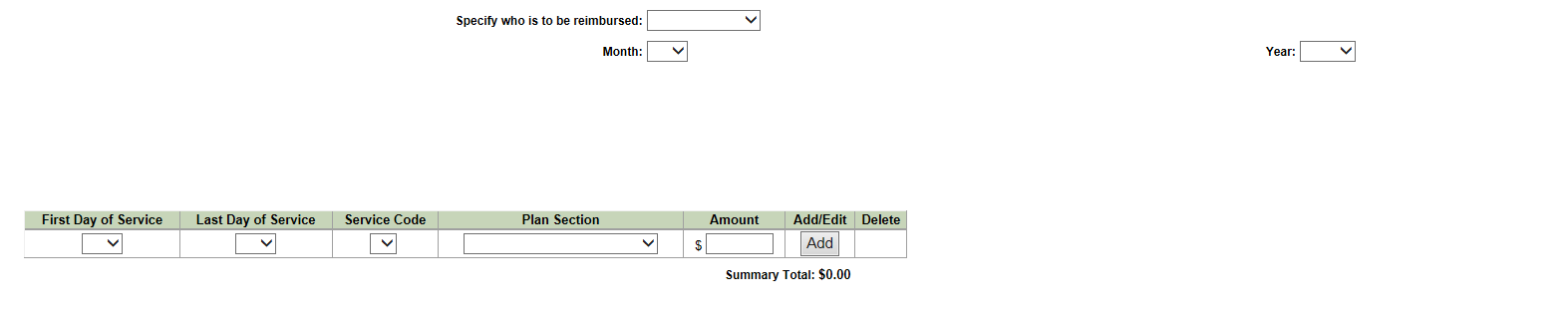 Secure Web-Based Payroll     System (cont’d)
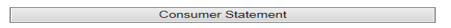 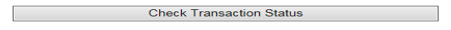 [Speaker Notes: The consumer statement is mailed to the consumer’s address on file unless we have been given another address, the representative and get a copy of the monthly statement here.
It is very important (and it is the consumer/representative’s responsibility) to check the tracking status. The consumer/representative is to use the issued tracking number(s) to “check transaction status” for each submitted claim a few hours after each timesheet, invoice, or request for reimbursement has been entered. To check your transaction status click on the fourth (bottom) button, above, entitled “Check Transaction Status. This will take you to a screen where you will enter your tracking number and then hit the “Search” button. You will then be provided the status of payment processing. If you receive the message, “Processing, please check back for an updated status,” please wait three to four hours and check back. If you enter payment information after 5 p.m. Eastern Time, processing may not be complete until the next morning. The APD payment system functions very effectively but in order to help us provide on-time payments you must check the transaction status on all Web submissions, and alert CDC+ staff immediately when you receive any message other than “Processing” or “Approved”.]
Training and Education Link
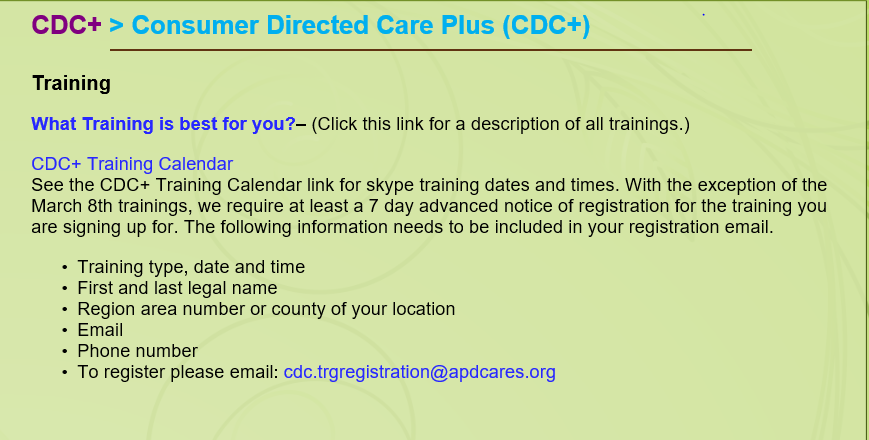 Training and Education (cont’d)
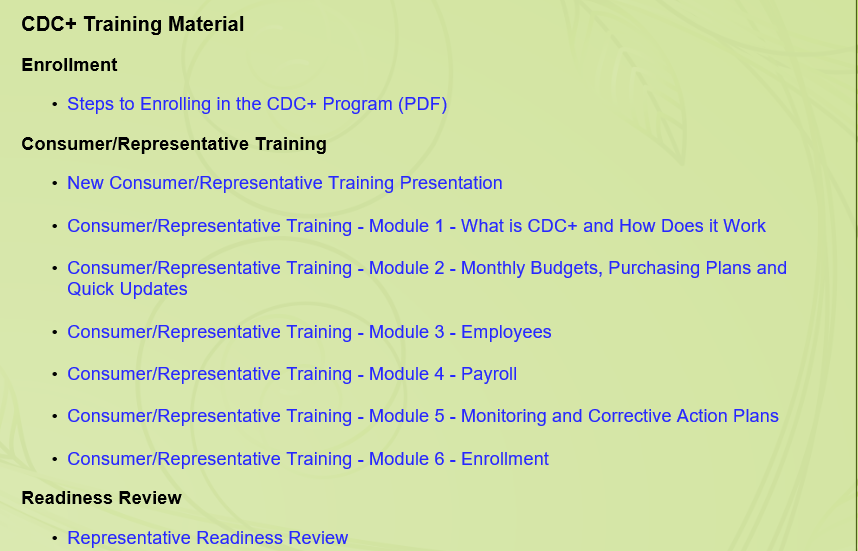 Training and Education  (cont’d)
Training and Education  (cont’d)
Training and Education  (cont’d)
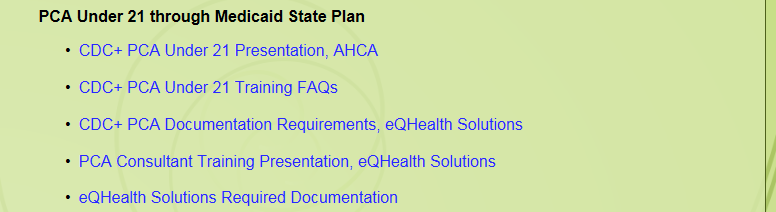 Training and Education  (cont’d)
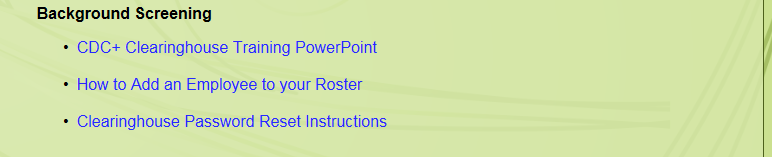 CDC+ Connection Link
COMING SOON
Enhancements to:


APD CDC+ Secure Web-based Payroll System
Training will be provided
Guide will be developed
EnhancedAPD CDC+ Secure Web-based Payroll SystemTIMESHEET ENTRY
[Speaker Notes: Hours reported to you on your employee timesheets would be entered the Secure Web-Based Payroll System only after the timesheets have been verified and signed as being correct by the Consumer or Representative (if applicable).]
SELECT A WORKWEEK and PROVIDER
[Speaker Notes: When submitting hours for your employees, you must have the timesheet
When entering hours always go left to right on the screen]
[Speaker Notes: All Services authorized to be provided as a primary or EBU by the selected provider in the Services, Savings and the STE sections of the current approved Purchasing Plan will be shown on screen.
Please note on the left side of the screen, the following information: (This information is in the current approved Purchasing Plan)
Service Code
Service Abbreviation
Total # Units
Rate
Taxes (if applicable)
Monthly Cost
Begin Date/End Date
EDU YES or NO]
ENTER HOURS FOR EACH SERVICE CODE
[Speaker Notes: After adding the hours you entered, you will see the hours you entered are showing as billed units and as unsubmitted units.  (Because you have not yet submitted the  timesheet)
You will also see that the billed units have been subtracted from the total # of units authorized on the current approved Purchasing Plan
To submit the hours entered push SUBMIT TIMESHEET]
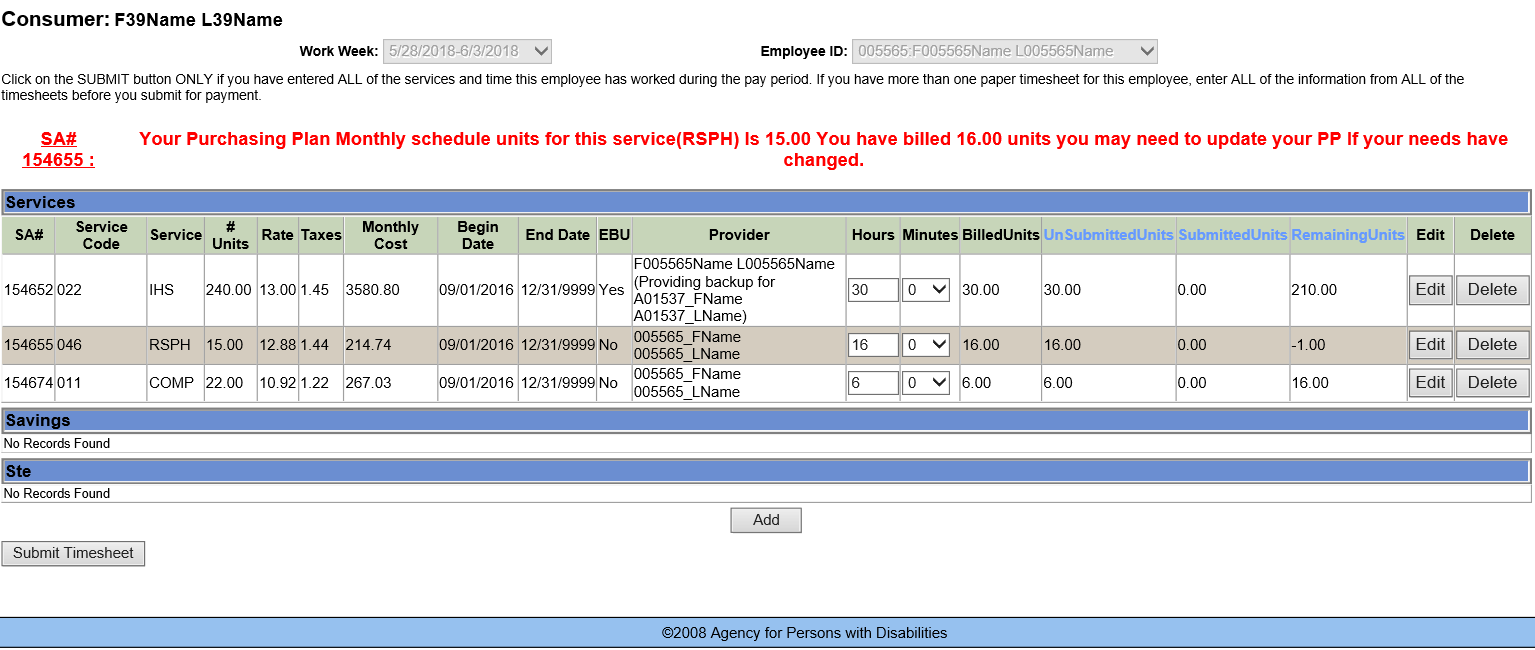 [Speaker Notes: If more hours than are authorized are entered for payment, you will receive the following error message

Your Purchasing Plan Monthly schedule units for this service (RSPH) is 15.00.  You have billed 16.00 units you may need to update your PP if your needs have changed.

If you meant to enter more than the number of units authorized in the current approved Purchasing Plan, you can still submit the timesheet.  If the this will be consistent change in the number of hours being provided, the Purchasing Plan must be updated.  Spending in excess of the authorized hours consistently is considered being out of compliance with the CDC+ program rules.]
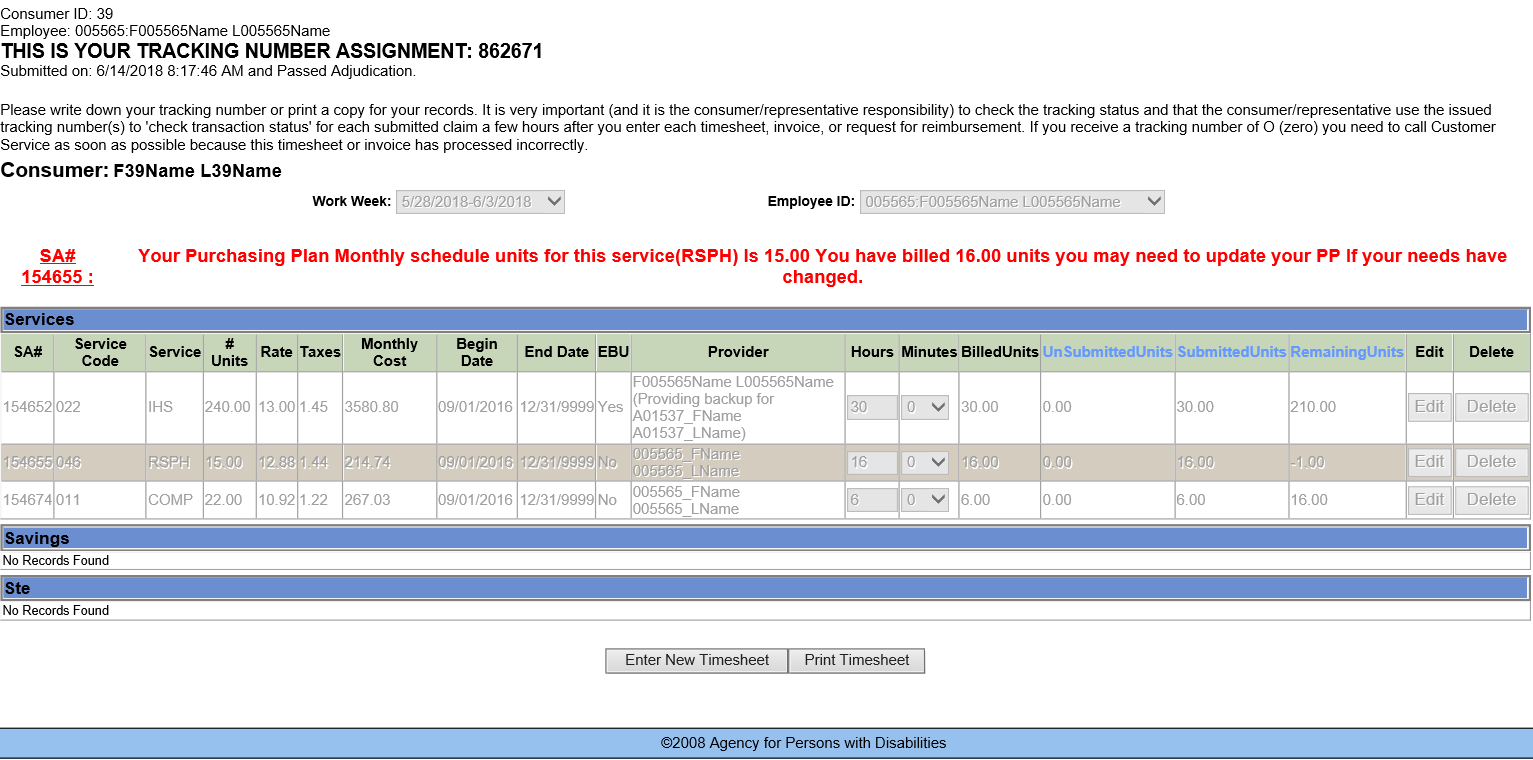 INVOICE ENTRY
SELECT DATE and PROVIDER
ENTER SERVICE DATES and AMOUNT BEING SUBMITTED FOR PAYMENT
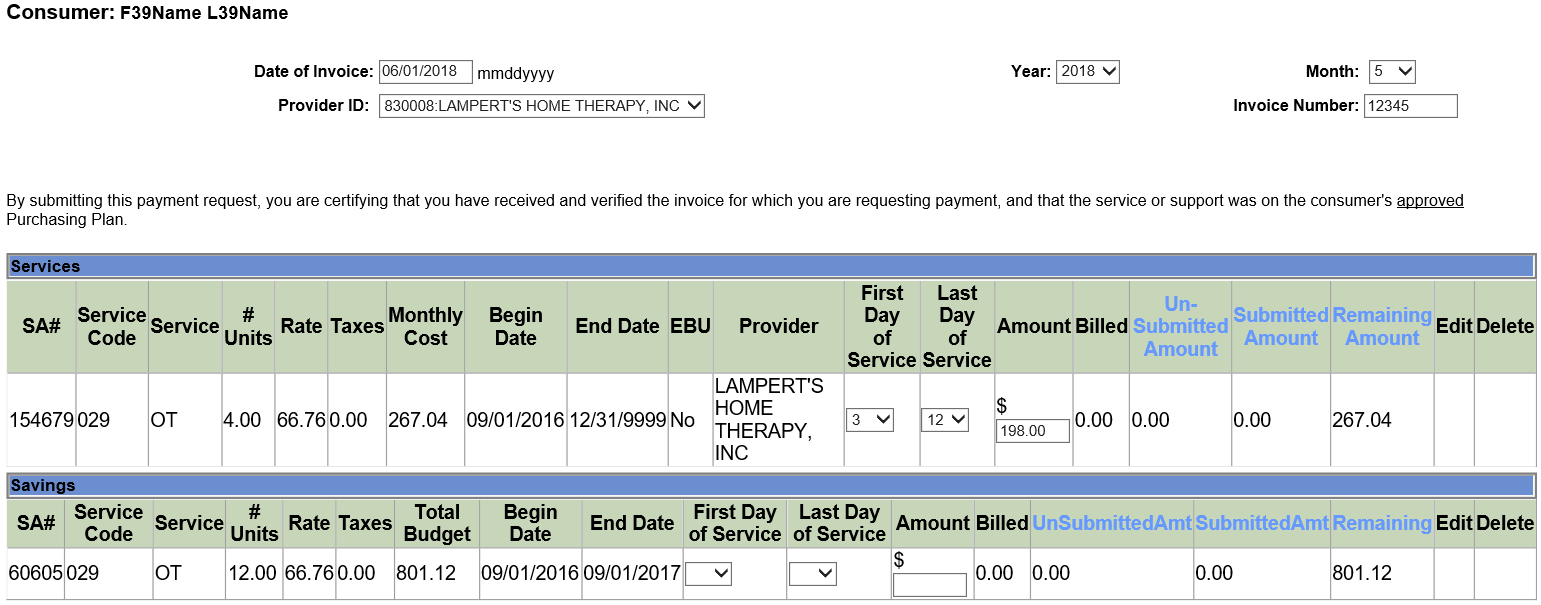 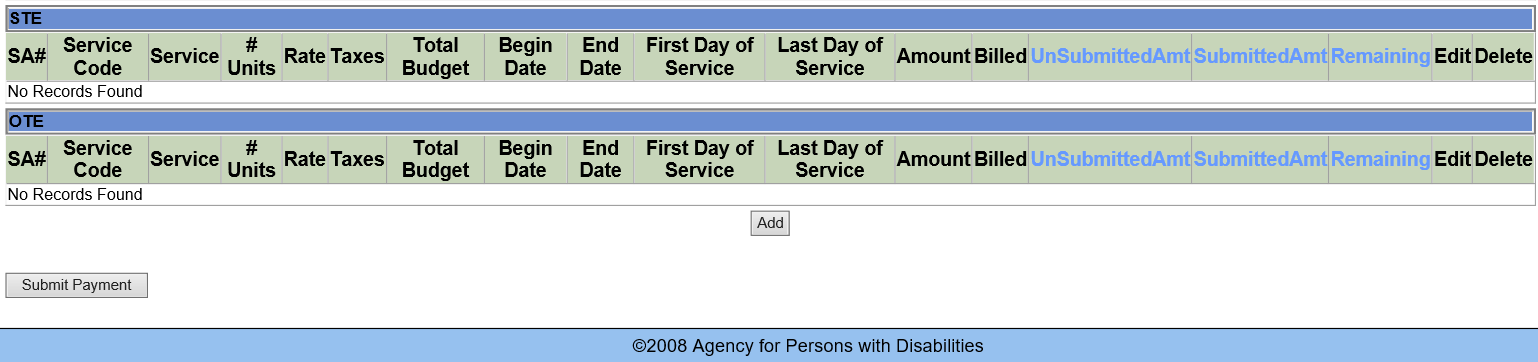 REIMBURSEMENT REQUEST ENTRY
SELECT WHO, MONTH and YEAR
UPDATES
Paid receipts and invoices are required for Reimbursement submissions more than $100.00.
Administrative Correction Notices are sent out for items that are incorrect or missing on:
Purchasing Plans
Quick Updates
Provider Packets
Reimbursement Requests                                                                                                                                         
10 days to submit corrections or missing items
Notice of Denial sent for items that cannot be approved or information requested is not submitted.
[Speaker Notes: Updates of things that has or is occurring and also upcoming things

important information about program requirements for keeping and submitting Timesheets, Invoices and Reimbursements.  Please read it and keep it for future reference.  The information attached explains:
How and Why your Directly Hired Employees (“DHE”) must complete a weekly paper timesheet
Why the timesheet needs to be signed by both the DHE and you
How and When to submit DHEs time worked so that they will be paid
What to do with the invoices you receive from Independent Contractors (“IC”) and Agency Vendors (“A/V”)
How and When to submit the invoices so that your IC and A/V will receive payment
What documents you must keep for goods or services you have on you Purchasing Plan for Consumer/Representative Reimbursement
How to submit a request for Consumer/Representative Reimbursement
Record retention requirements 

Reconciliation and Purchasing Plan Training
Consultant Registration Streamlined
Quick-ups are sent direct to CDC+State office
Enhancements to FEA System
Providing Reconciliation and Purchasing Plan trainings
Consultant Registration Streamlined 
Quick-ups are sent direct to CDC+ State office
Enhancements to FEA System
Paid receipts and invoices are required for Reimbursement submissions
Notices will be sent out for items not approved on the Savings page – Due process rights]
Quick Tips & Reminders
CDC+ timesheets must be used.
Don’t wait until the last minute to submit payroll.
Employees must be added to the Employee Roster in the BGS Clearinghouse when hired and removed when they no longer work for you.
Timesheets and Invoices are submitted for payroll after Services have been rendered.
Accounts must be reconciled when Monthly Statements are received.
Items listed in the Savings Section are items that are special purchases that are needed by the consumer now.  The estimated date of purchase is determined by the number of months it would take to accumulate the necessary amount of funds to make the purchase.  If there is sufficient funds unspent in the account, the purchase should be made.
Don’t forget to submit the request for reimbursement by calling into Customer Service or through the Secure Web-based Payroll System prior to faxing or emailing the required documentation.
Q & A Session
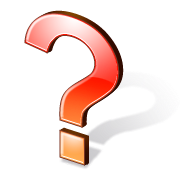 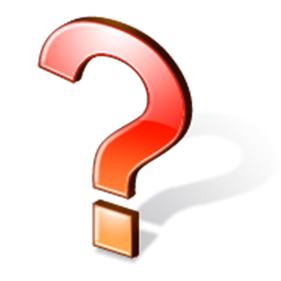 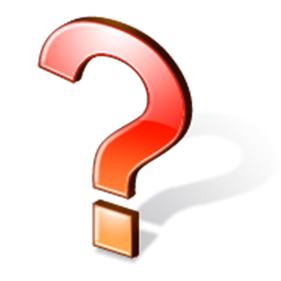 45
[Speaker Notes: You can also list your questions on the index cards and I will get back to you.]
Thank You
Customer Service is available 
Monday through Friday (8:00 A.M. – 5:00 P.M. EST), excluding state holidays.
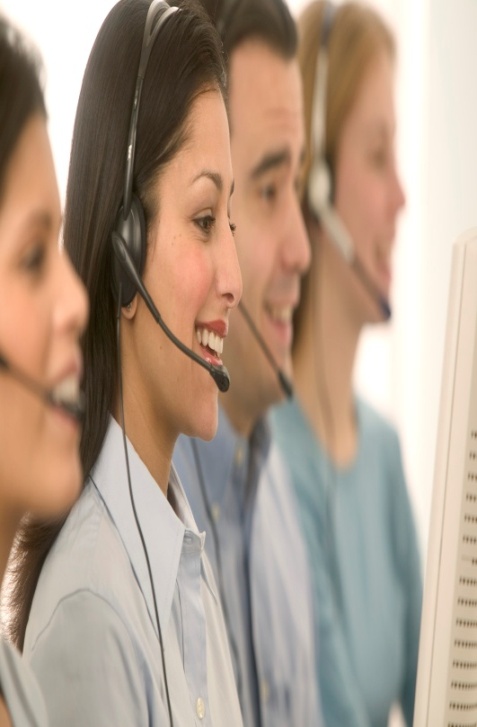 CDC+ Customer Service  1-866-761-7043 
Rhonda Sloan, CDC+ Administrator
Rhonda Sloan@apdcares.org 850-414-5070
Meghan Kirkley, Program Administrator
Meghan.Kirkley@apdcares.org 850-413-6694
Lydia Bustillo, Training/Outreach Coordinator
Lydia.Bustillo@apdcares.org 850-274-1211
46